Summarised by Dr.Sateeshchandra Joshi
VIIT, Baramati
Theories & Models of Indian Ethos & Business Ethics
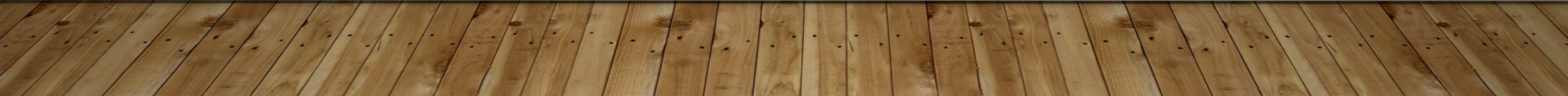 Triguna Theory & OSHA Model
This model with roots in Triguna theory of Tamas, Rajas and Sattava qualities of nature and human beings identifies four levels of human behaviour. These four levels are as follows: O: Oneness S:Spiritual H:Humanistic A:Animalistic/Aggressive
As a theory of personality, this model identifies four types of persons viz. 'O', 'S', 'H’ and 'A' type depending upon the presence of the most dominant component. It may be indicated that S element has its close equivalent in sattva. H in rajas and A in tamas.
Kautilya’s Arthshastra
Consumption should have four ideas, namely, Dharma, Artha, Kama, and Moksha. The individual was subordinate to the family or the community. As far as production was concerned, the four agents of production namely, land, labour, capital and organisation were recognised.
The Arthashastra explores issues of social welfare, the collective ethics that hold a society together, advising the king that in times and in areas devastated by famine, epidemic and such acts of nature, or by war, he should initiate public projects such as creating irrigation waterways and building forts around major ...
VEDA Model
Indian thought favors holistic view of life, a balanced approach to the material and spiritual development of individuals and society. This essential aspect of Indian ethics provides us a basis for holistic development of individuals, society and organizations. For realizing this spirit of development, paper suggests the VEDA model of management and leadership, wherein VEDA stands for Vision, Enlightenment, Devotion and Action representing integration of four paths to self realization viz. Raj yoga, Gyan yoga, Bhakti yoga and Karma yoga. .
RISHI Model of Leadership
Indian models of leadership, conceptualized and developed by Indian scholars on the basis of conceptual and empirical research. Taking cognizance of these models and the Indian model of Corporate Development,rooted in the ideas of human welfare and ethical profits, author suggests a new model viz. Corporate Rishi Model, wherein Rishi leadership is defined in terms of leader's ability to Re-see the things, events and actions around him or her in new perspectives. As illustrations of this model, author mentions the examples of Ratan Tata,Narayanmurthy and Azim Premji who are considered by many as 'Corporate Rishis’ because of their high standards of ethical leadership
WE Model- East Vs West
Eastern and Western cultures have a different perception of power and power distance. Eastern cultures tend to have a very hierarchical structure, where Western cultures are more egalitarian. “Western cultures value independence and tend to promote individuals who are task orientated and individualistic.”
The peoples are believed in healthy food.
The dress code us simple or spiritual.
Peoples are very attached to their culture.
Peoples have good relations with other people, they have strong unity.
Differences
Individualism vs. Collectivism. ...
Power Distance. In high Power Distance societies, hierarchical systems of assigned roles organise behaviour. ...
Uncertainty Avoidance. ...
Orientation to Time. ...
Gender Egalitarianism. ...
Assertiveness. ...
Being vs. ...
Humane Orientation.
Kohlberg’s Six Stage Model
There were three levels of moral reasoning that encompassed the six stages. Like Piaget, subjects were unlikely to regress in their moral development, but instead, moved forward through the stages: pre-conventional, conventional, and finally post-conventional.
Kohlberg's 6 Stages of Moral Development
The full story. ...
Stage 1: Obedience and punishment. ...
Stage 2: Self-interest. ...
Stage 3: Interpersonal accord and conformity. ...
Stage 4: Authority and maintaining social order. ...
Stage 5: Social contract. ...
Stage 6: Universal ethical principles. ...
Pre-conventional level.
Kohlberg’s Six Stage Model…
Example: If Kalpana is nice to me, I'll be nice to her, but if she is mean to me, I won't feel bad about being mean too. The morality of an action depends heavily on peer approval. Example: I better not drink and drive because my friends will think less of me and I, in turn, will think less of myself.
STEP Model
The STEPS formula provides a framework for coaches to make changes to their coaching, in the areas of space, task, equipment, people and speed.
7 Steps of the Decision-Making Process
Identify the decision.
Gather relevant info.
Identify the alternatives.
Weigh the evidence.
Choose among the alternatives.
Take action.
Review your decision.
Plus Filter
Seven Steps to Ethical Decision Making- Step 1: Define the problem (consult PLUS filters)- Step 2: Seek out relevant assistance, guidance and support - Step 3: Identify alternatives- Step 4: Evaluate the alternatives (consult PLUS filters)- Step 5: Make the decision- Step 6: Implement the decision- Step 7: Evaluate the decision (consult PLUS filters)
Plus Filter…
“PLUS” is an acronym (Policies, Legal, Universal, and Self) for the ethics filters that facilitate the analysis of ethics considerations and implications of the decision at hand. These filters ensure that ethical issues rise to the forefront in ethical decision making.
Thank you…